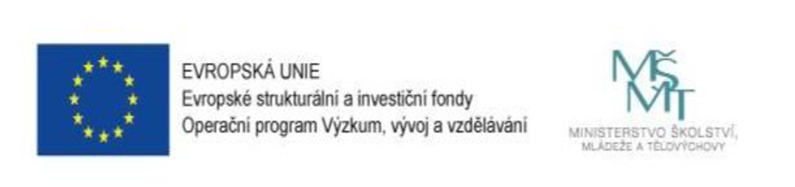 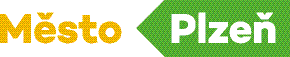 Místní akční plán rozvoje vzdělávání v Území ORP Plzeň
Reg.č.projektu:  CZ.02.3.68/0.0/15_005/0000725
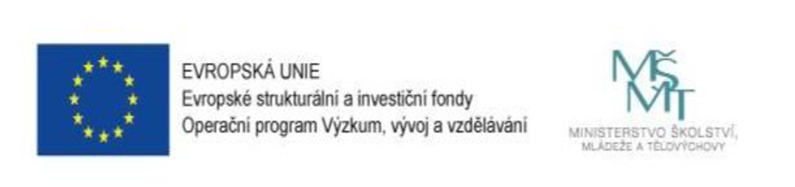 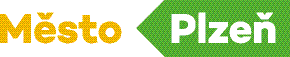 Seminář pro začínající ředitelky MŠ
 listopad – prosinec 2017

 Důvody: generační obměna ředitelek MŠ
                 požadavek samotných ředitelek
                 návaznost souběžně s praxí
                 možnost poskytnout konzultace uvádějících    
                 ředitelek 
Výstupy: vyhodnocení při společném setkání po ukončení semináře
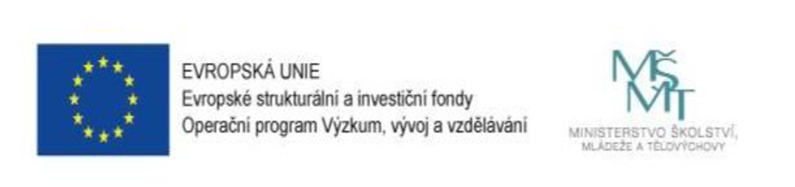 Návaznost

MÍSTNÍ AKČNÍ PLÁN ROZVOJE VZDĚLÁVÁNÍ II v území ORP Plzeň
Nově: delší časové období
            možnost rozšíření o navrhované oblasti přihlášených ředitelek
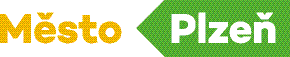 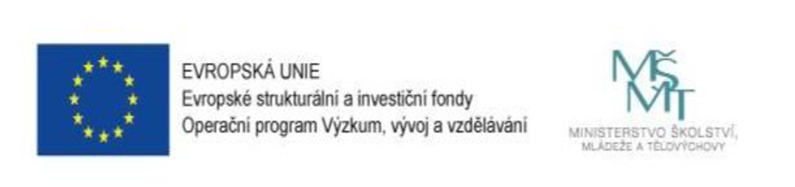 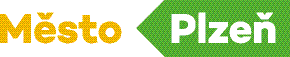 Vybrané aktuální otázky školského managementu  
seminář pro začínající ředitelky

Termín konání: 16. 11. 2017 a 14. 12. 2017
Místo konání: NIDV Plzeň, Čermákova 18
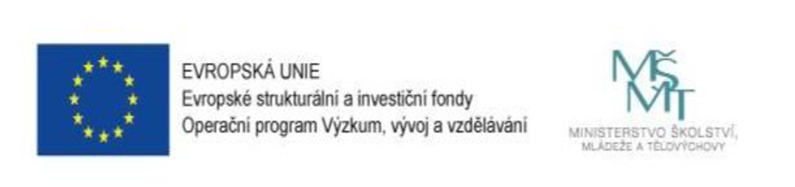 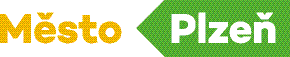 Finanční řízení školy - I. Egermaierová

Financování MŠ, aktuální změny,  výkaznictví, časté chyby a prevence
Srozumitelný úvod do ekonomické a finanční oblasti
Účelné rady a informace,  odpovědi na otázky
Možnost praktického využití a uplatnění v praxi


Řízení pedagogického procesu  
      Mgr. J. Adamová, Ing. E. Fanfulová

RVP a ŠVP,  InspIS ŠVP
Základní info týkající se požadavků na obsah, věcnost, provázání obsahu kapitol apod.
Formální stránka zpracování ŠVP
Diskuze o nejasnostech a problémech z praxe
Seznámení a problematika zápisu do InspIS
Kvalita předškolního vzdělávání  
      Bc. E. Brabcová

Model Kvalitní školy, výsledky inspekční činnosti
Seznámení se základními oblastmi předškolního vzdělávání a jejich kritérii 
Prezentace hlavních pozitiv a negativ z výsledků inspekční činnosti ČŠI
Diskuze o aktuálních problémech
11. 10. 2018
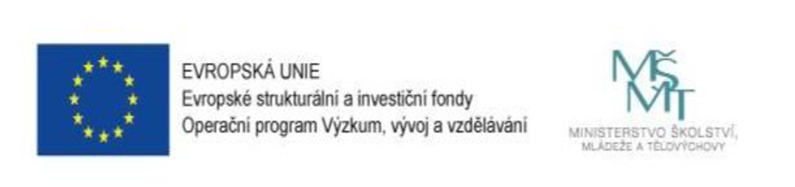 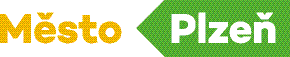 Aktuální změny školské legislativy 
      PhDr. Mgr. Monika Puškinová, PhD.

Výklad novel stěžejních školských právních předpisů
Přijímání ke vzdělávání, povinné předškolní vzdělávání, individuální vzdělávání, bezúplatné vzdělávání
GDPR, změny ve vyhl. 27/2016 Sb., pracovnělékařské prohlídky, vyhl. 210/2017 Sb. 
       O školním stravování
Individuální konzultace s uvádějícími ředitelkami

10 hodin dle vlastní potřeby a nutnosti
Vstřícnost a erudovanost uvádějících ředitelek
Přínos pro vlastní práci

Supervizní a reflektivní setkání
2x supervizní setkání uvádějících ředitelek
1x reflektivní setkání začínajících ředitelek, uvádějících ředitelek + zástupci zřizovatele, IPo MAP a ČŠI
11. 10. 2018
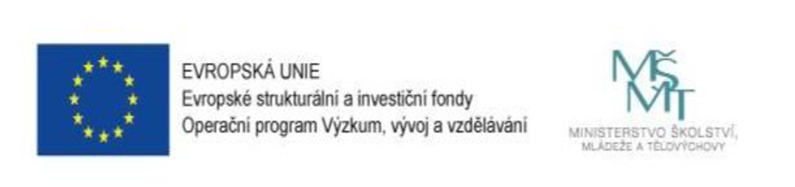 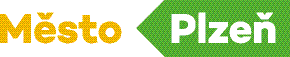 Děkujeme za pozornost
Ing. Eva Prokopová
Bc. Martina Přindová
11. 10. 2018